Il ritmo della giornata a 
Il Paese Ritrovato
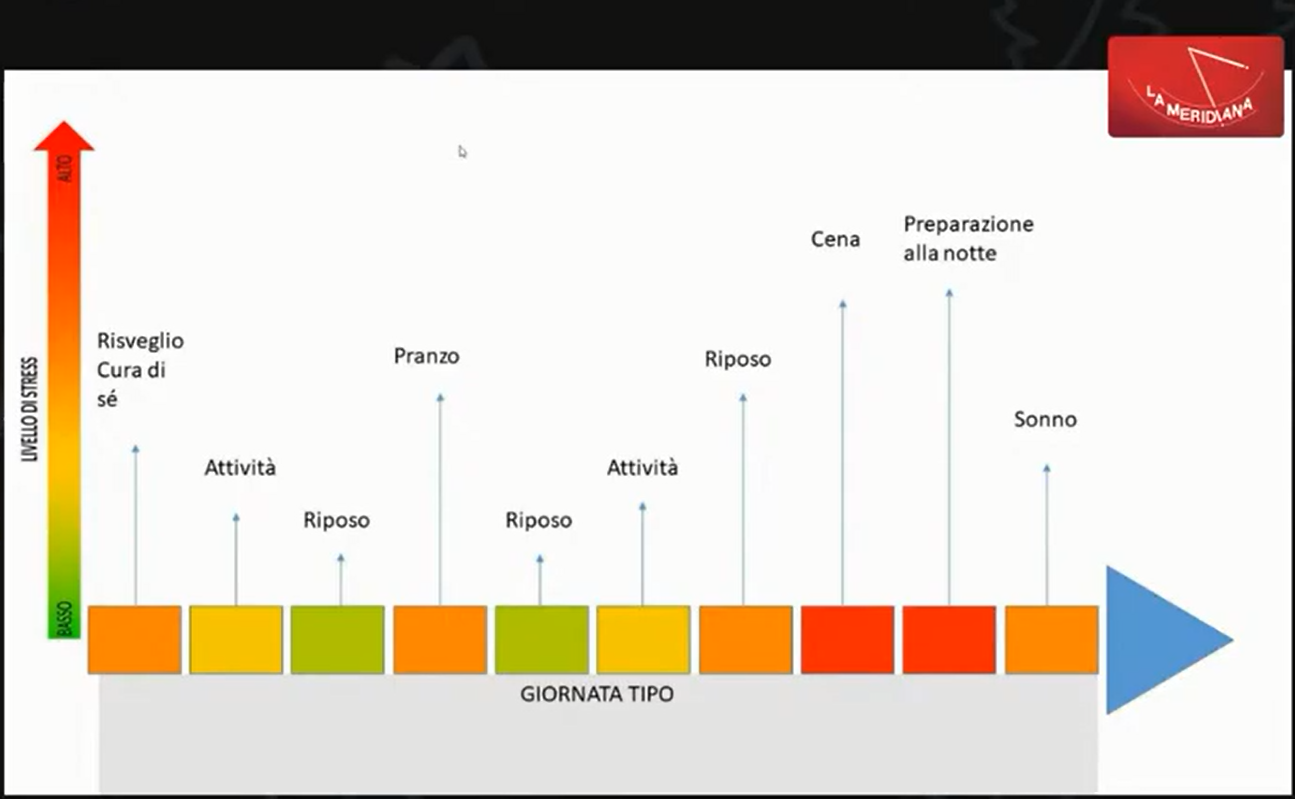 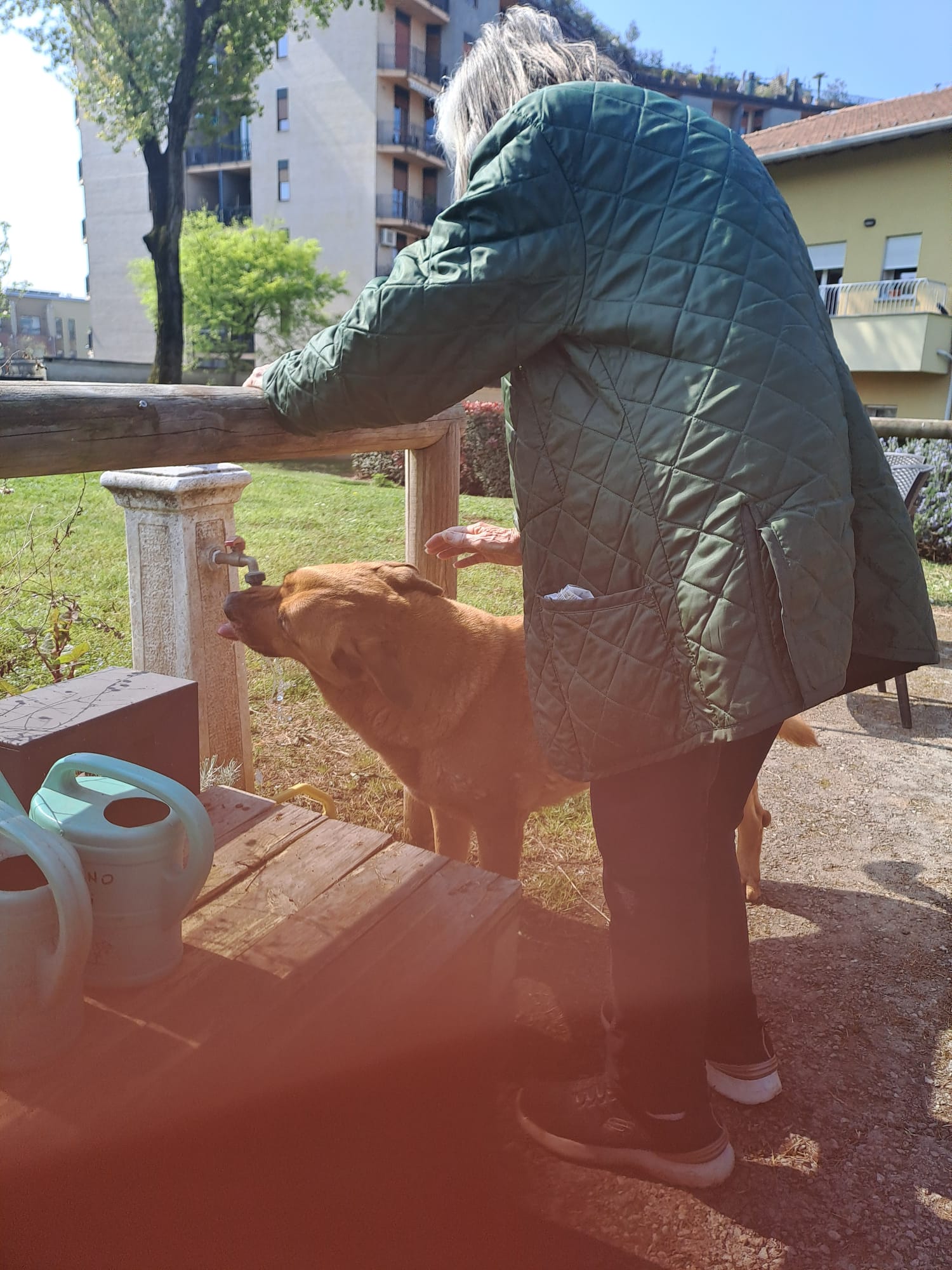 C
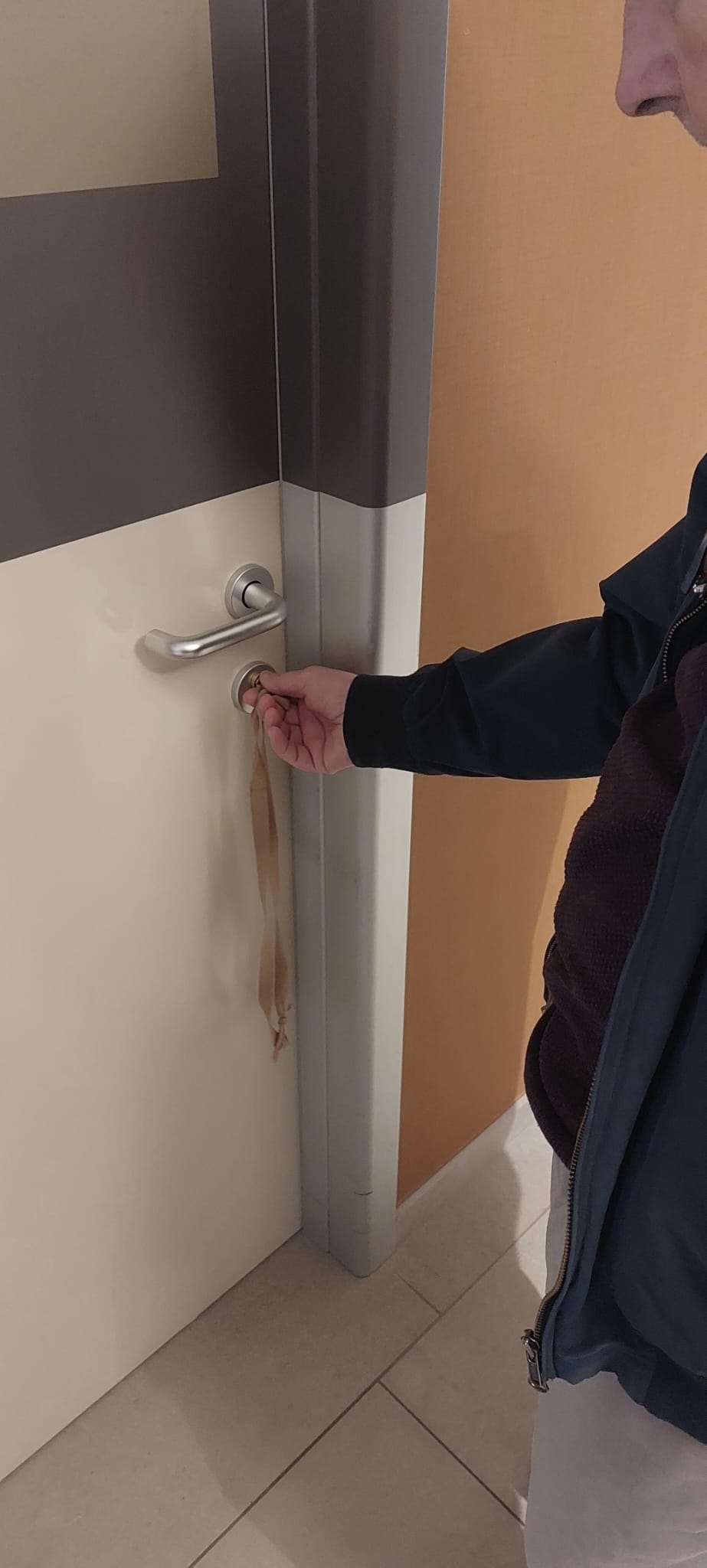 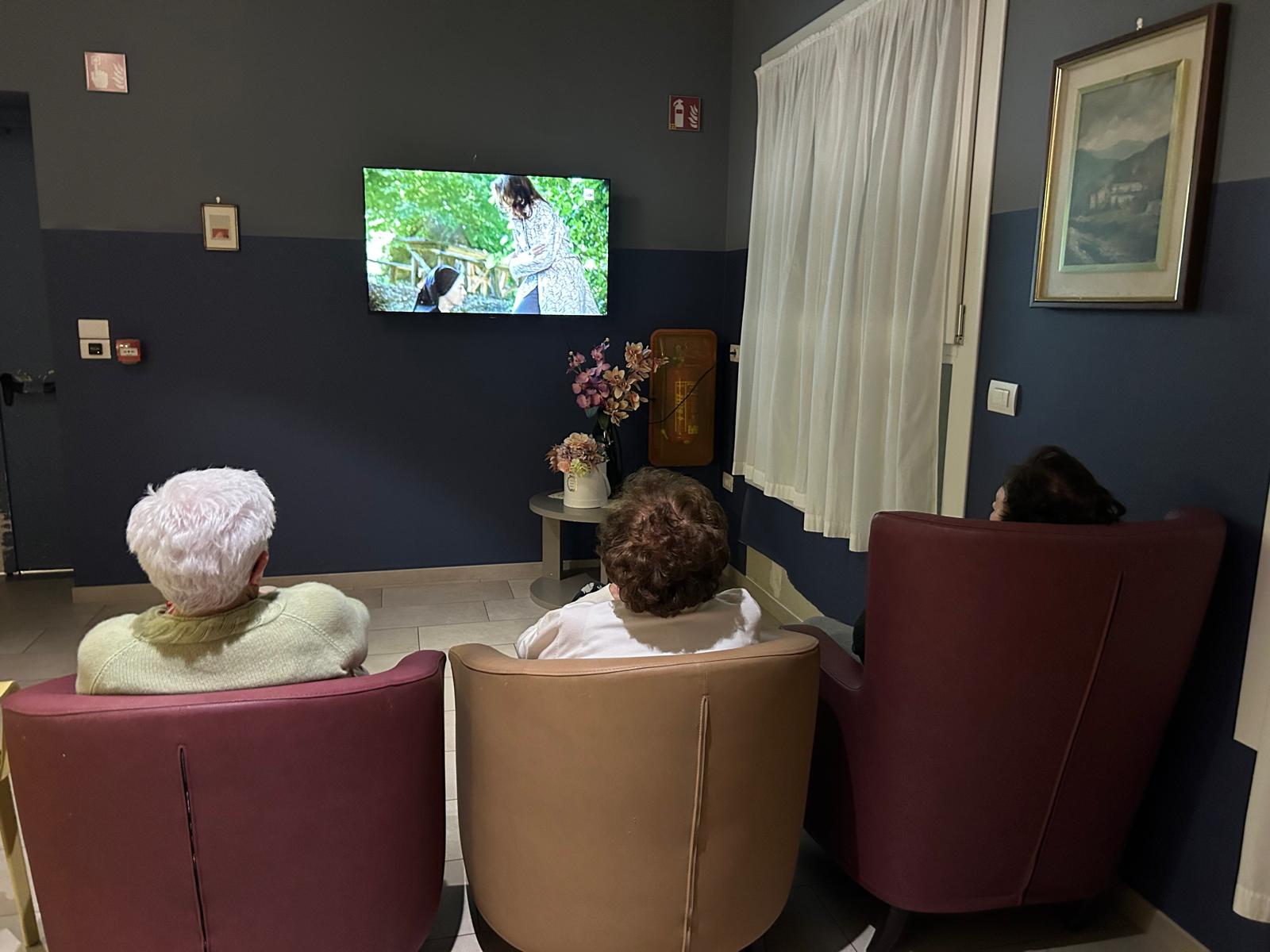 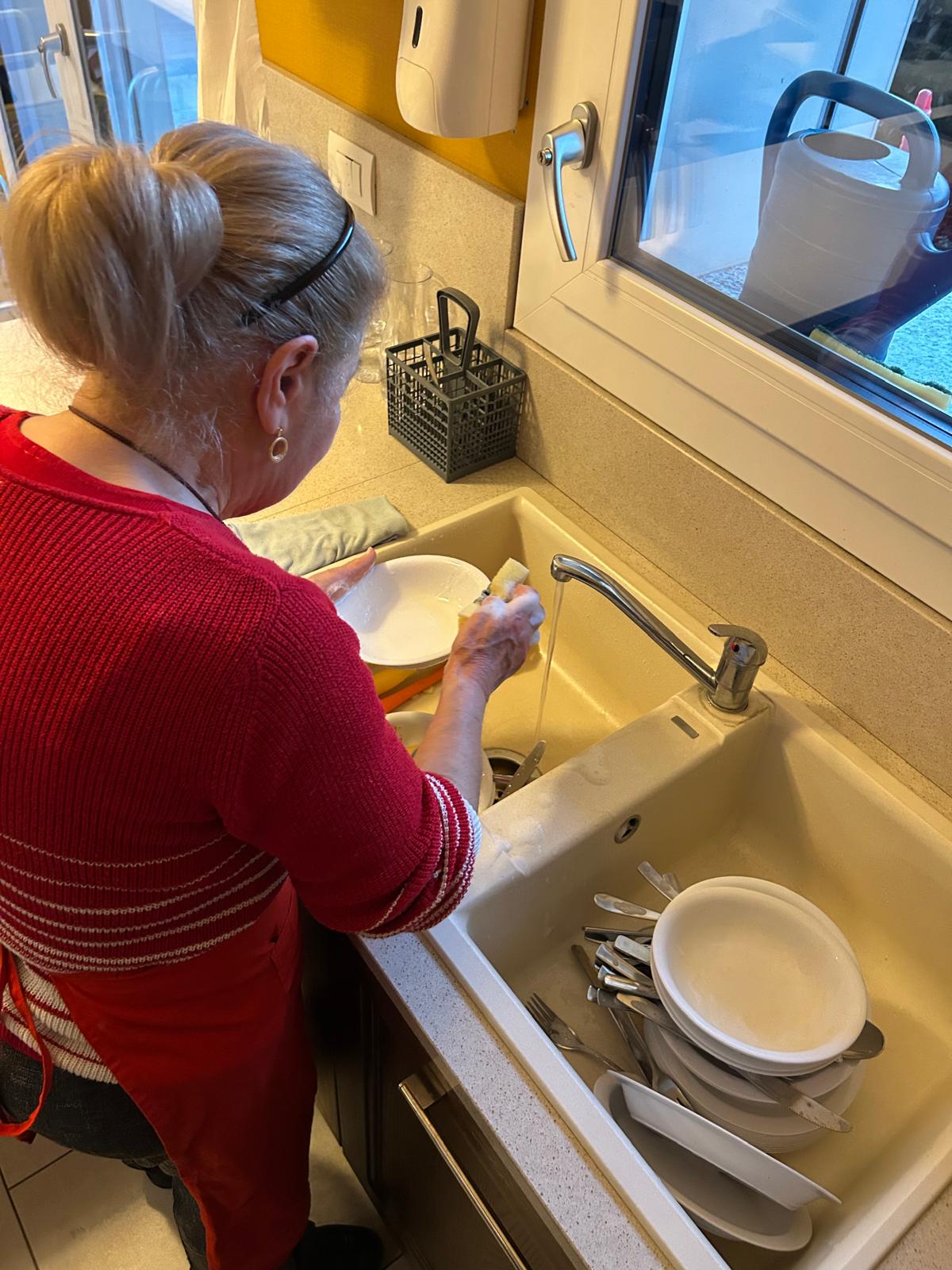 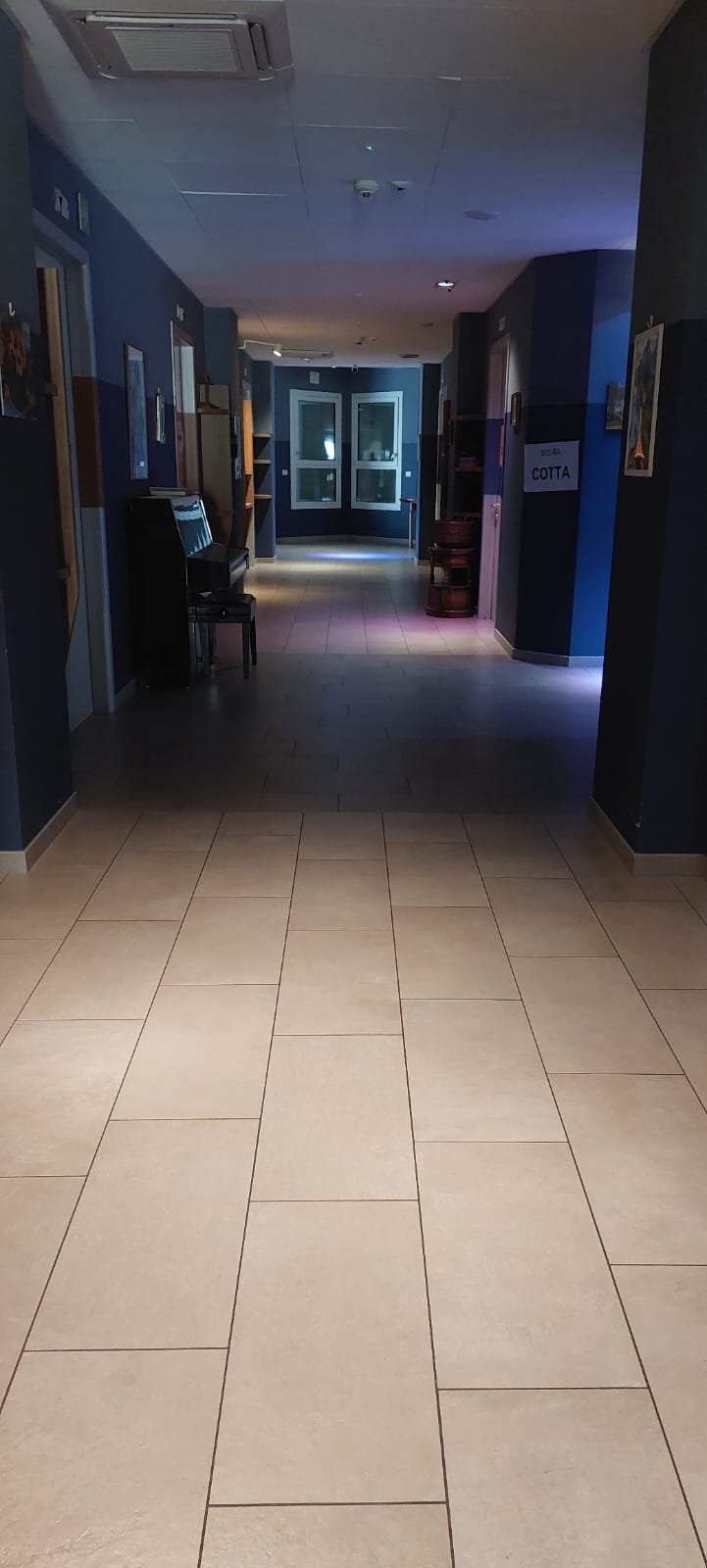 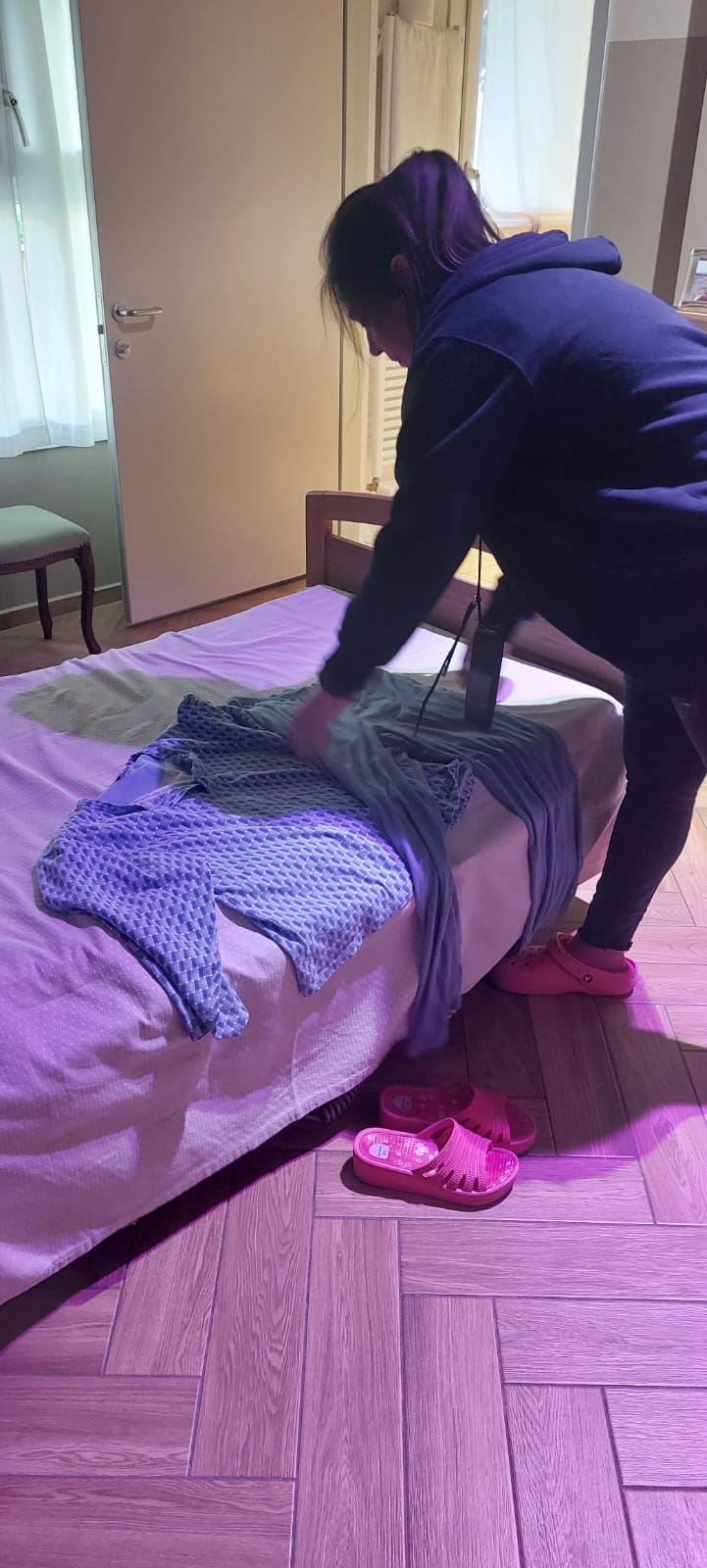 C
Leonardo
Cinzia
Franca
Massimo
Teresa
Stefania
Donato
Carla
Viviana
Daniela
Gianni
Eleonora
Antonia
Maria
Elena
Salvatore